Thứ ba ngày 26 tháng 11 năm 2024
Toán 			 Bài: 11
 PHÉP TRỪ TRONG PHẠM VI 10
TIẾT 4: SỐ 0 TRONG PHÉP TRỪ
Trò chơi: Hái táo
1. Khởi động:
4
6 - 2 =
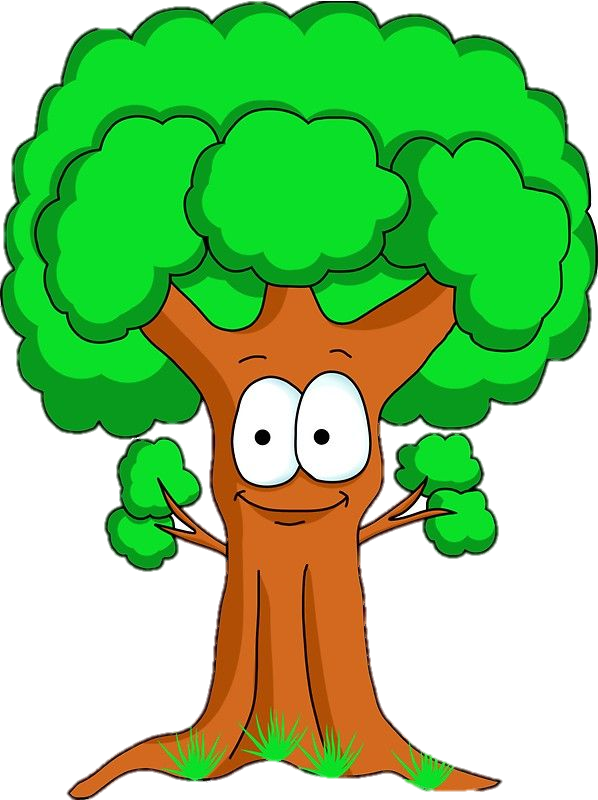 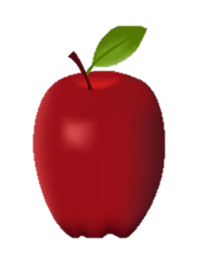 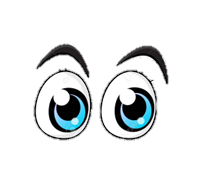 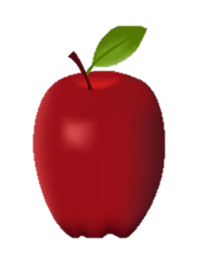 8
9 - 1 =
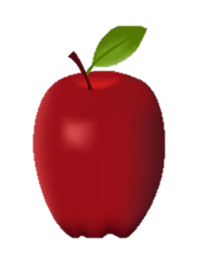 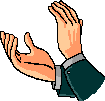 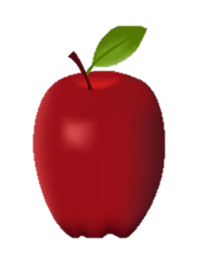 10 - 2 =
8
10 - 5 =
5
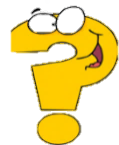 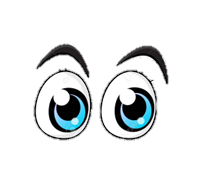 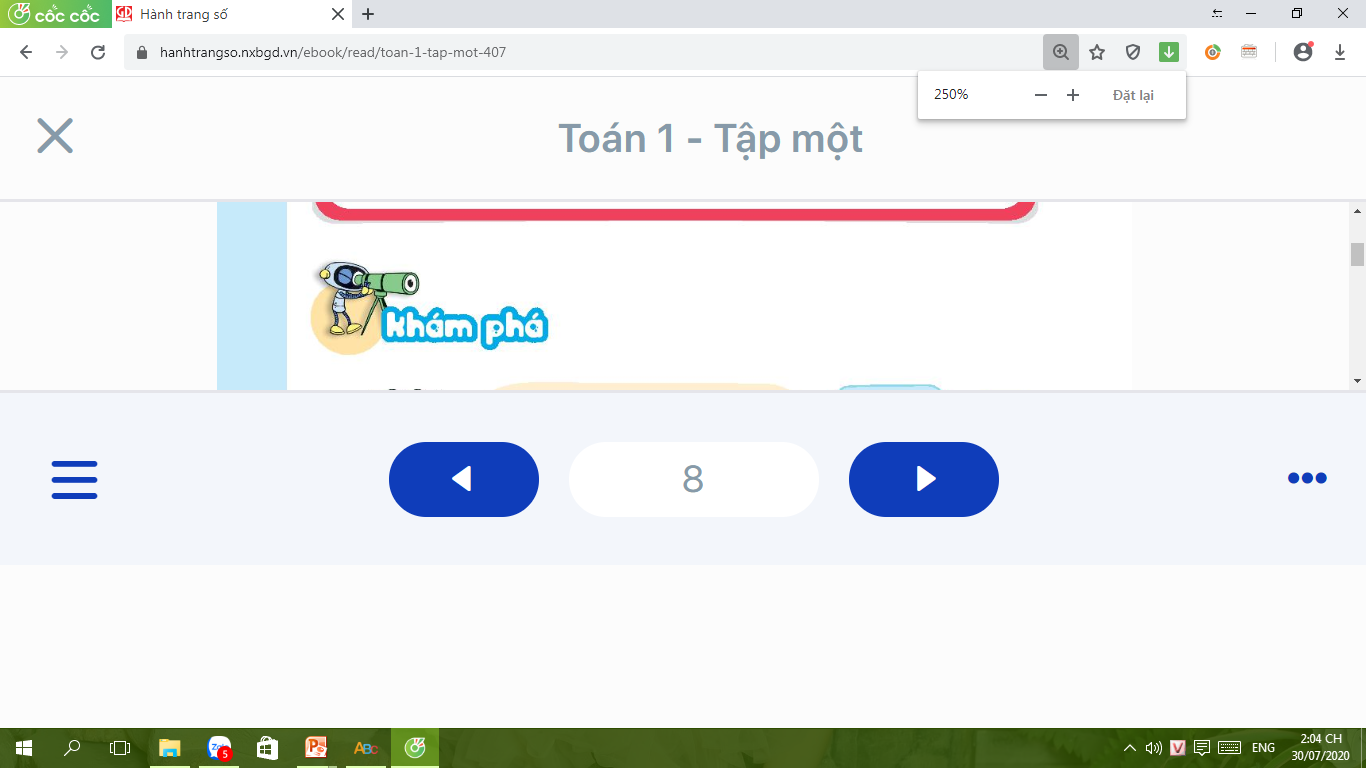 Số 0 trong phép trừ
a)
Vớt 1 con cá, còn lại mấy con cá?
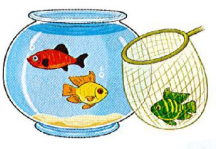 3 – 1 = 2
?
b)
Vớt 2 con cá, còn lại mấy con cá?
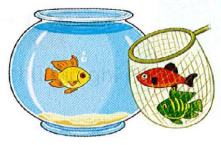 3 – 2 = 1
?
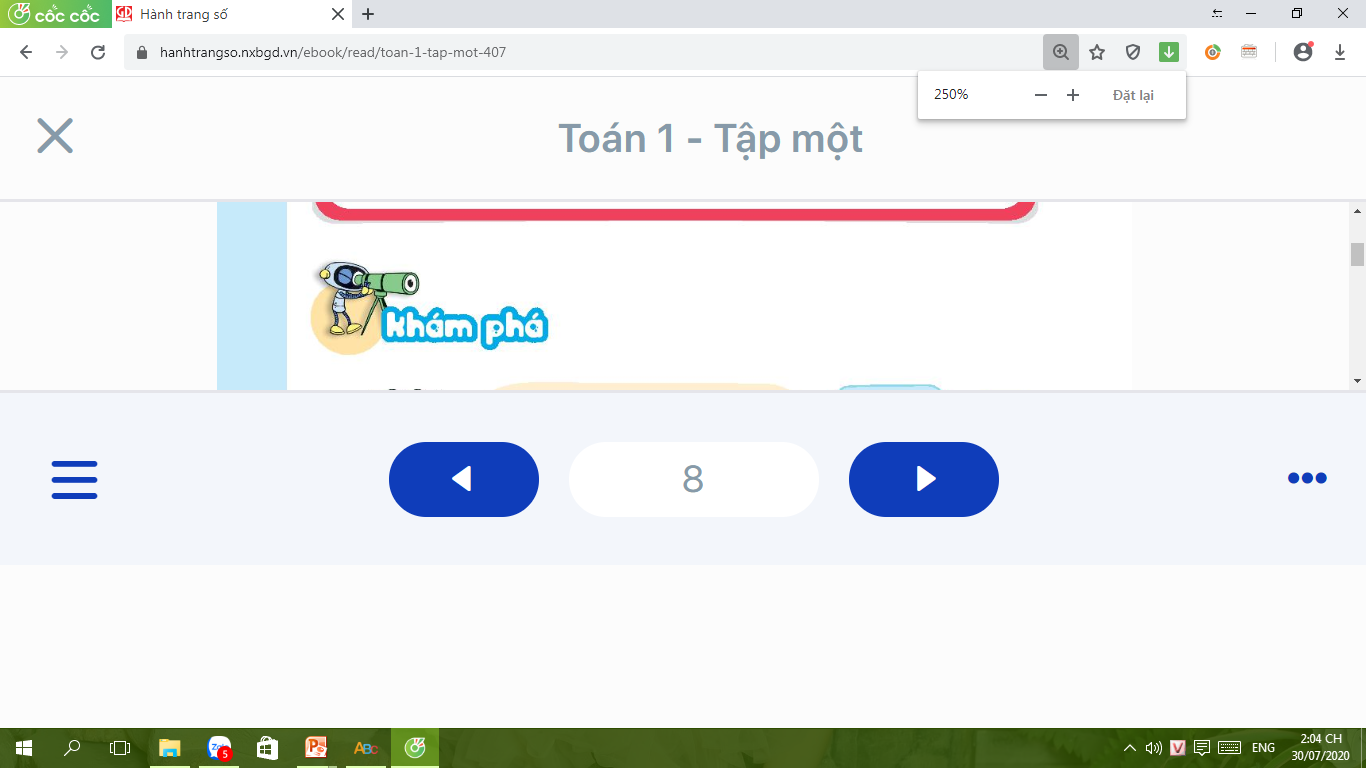 Số 0 trong phép trừ
c)
Vớt 3 con cá, còn lại mấy con cá?
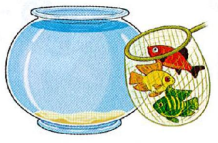 3 – 3 = 0
?
Ghi nhớ: Số nào trừ đi chính nó thì kết quả bằng 0.
d)
Không vớt con cá nào, còn lại mấy con cá?
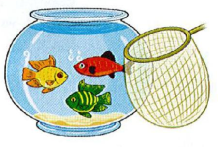 3 – 0 = 3
?
Ghi nhớ: Số nào trừ đi 0 thì kết quả bằng chính số đó.
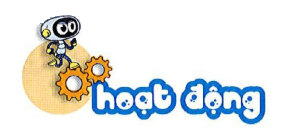 1
Tính nhẩm
5 – 0 	4 – 0 	3 – 0 	2 – 0 
6 – 6 	7 – 7		4 – 4 	9 – 9
5 + 0	0 + 4	3 + 0	0 + 2
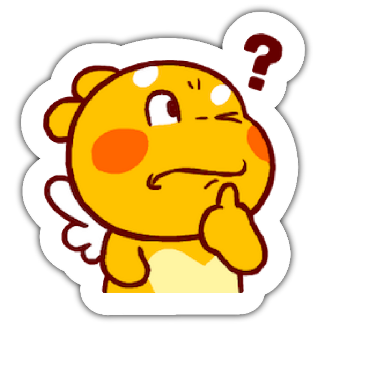 ĐỐ BẠN!!!
= 4
= 5
= 2
5 – 0 	  4 – 0 	   3 – 0 	     2 – 0
= 3
= 0
6 – 6 	    7 – 7	      4 – 4 	        9 – 9
= 0
= 0
= 0
= 2
5 + 0		 0 + 4	    3 + 0	      0 + 2
= 3
= 5
= 4
2
Hai phép tính nào có cùng kết quả?
7 – 4
5 – 5
7 – 0
4 – 0
3 – 3
3 – 0
6 – 2
9 – 2
3
Số
?
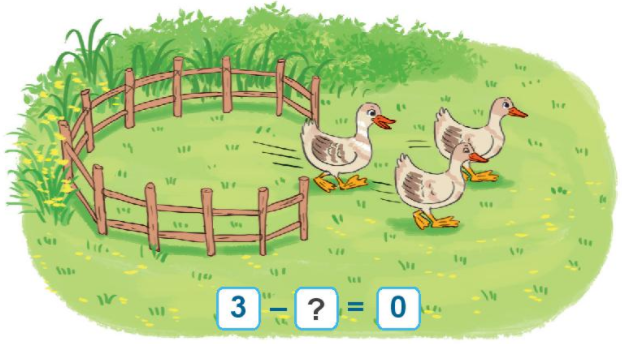 3
VẬN DỤNG:
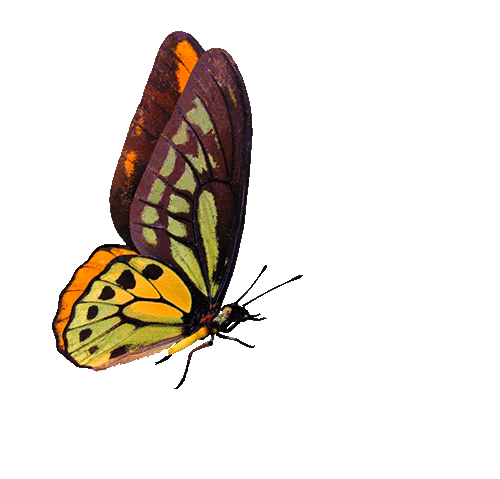 TRÒ CHƠI
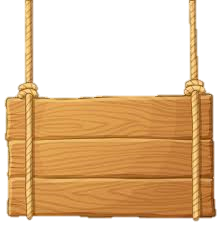 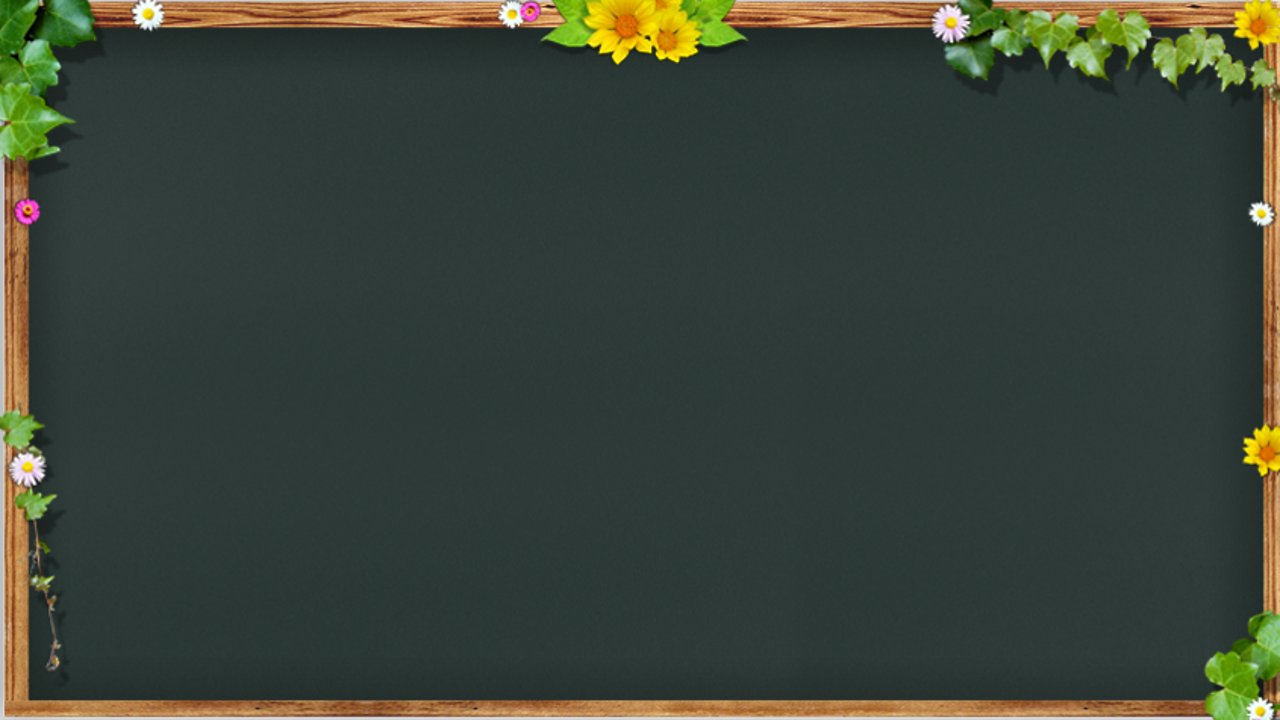 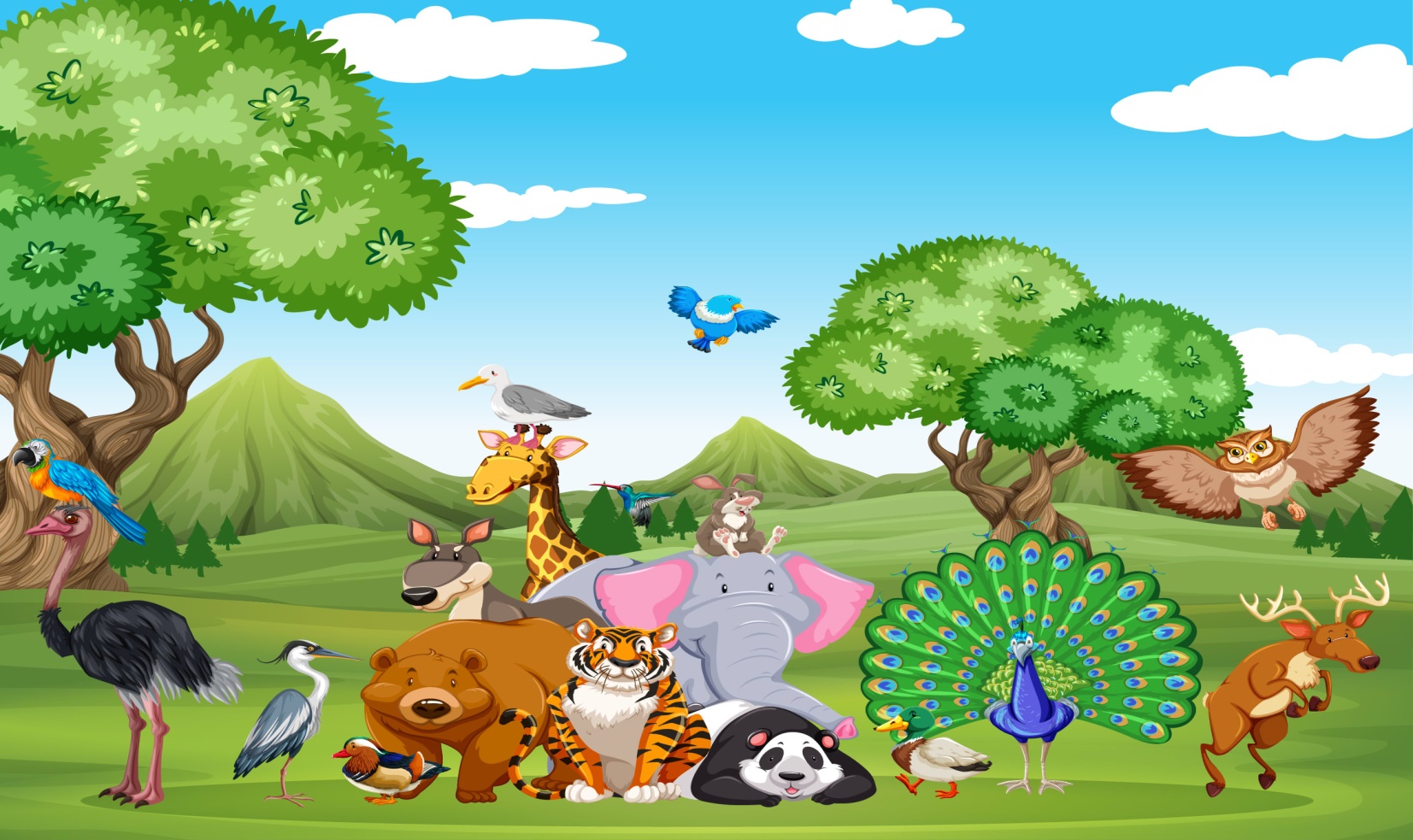 TÀU ƠI
MÌNH ĐI ĐÂU THẾ
Trò chơi này thuộc bản quyền của trang Sen Đá, thầy cô có nhu cầu tham khảo thêm các trò chơi dạy học khác có thể liên hệ với trang của Sen Đá qua địa chỉ facebook bên dưới
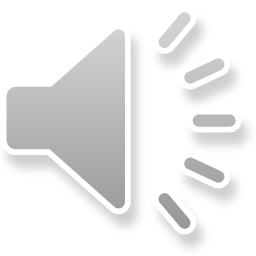 https://www.facebook.com/TheGioiTroChoiDayHoc
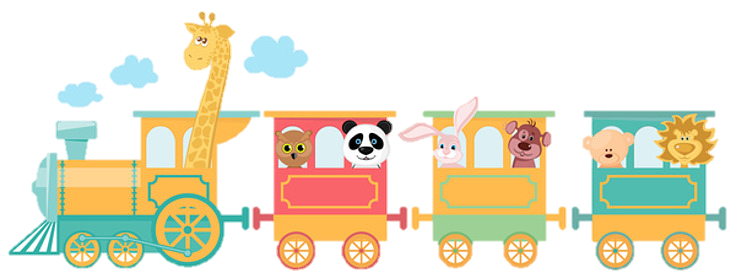 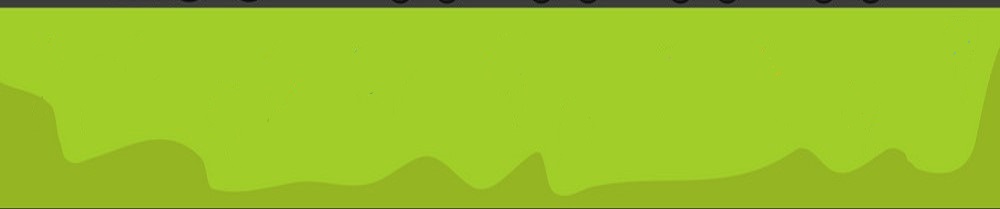 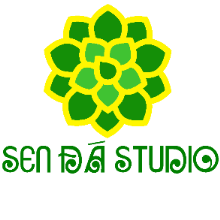 Gmail: SenDaStudio4291@gmail.com
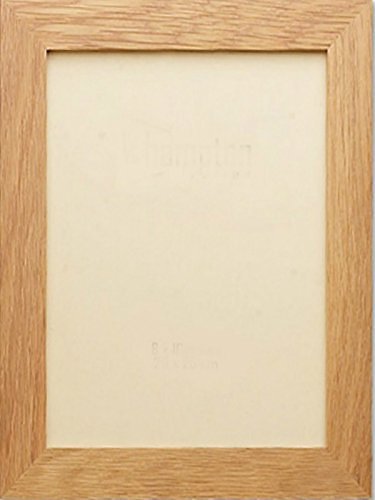 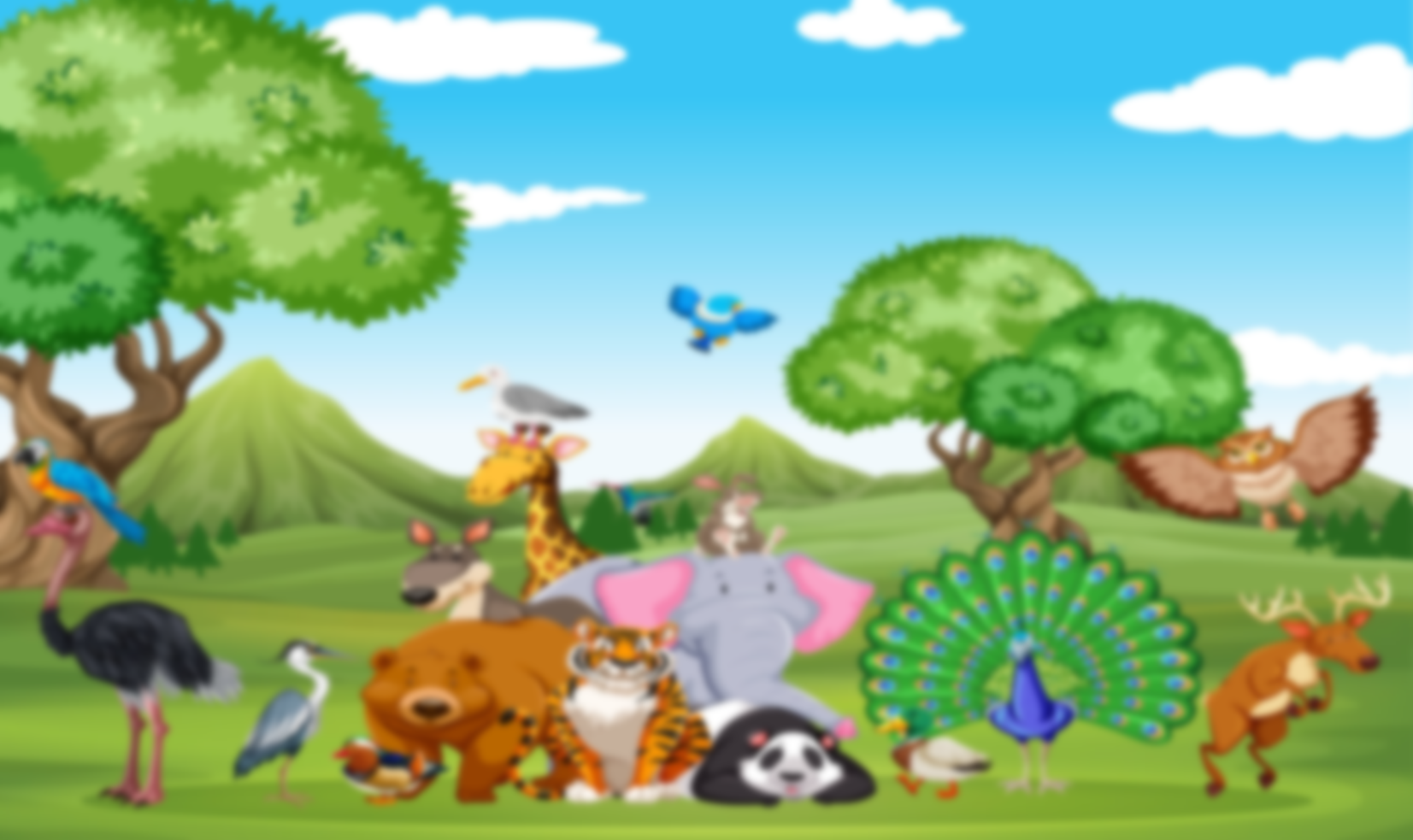 Chúng ta sẽ cùng theo một 
chuyến tàu để đến tham quan nơi 
sinh sống của các muông thú.Muốn vậy, các em hãy cố gắng 
trả lời đúng những câu hỏi nhé!

Sẵn sàng cho chuyến tham quan nào!
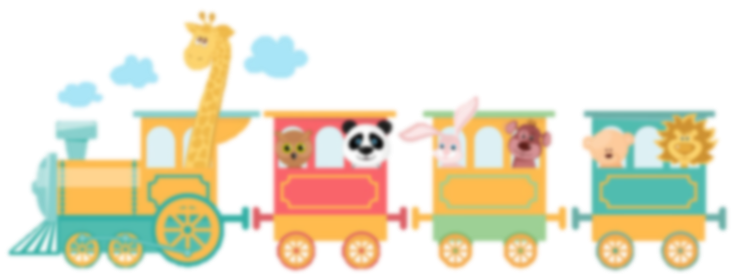 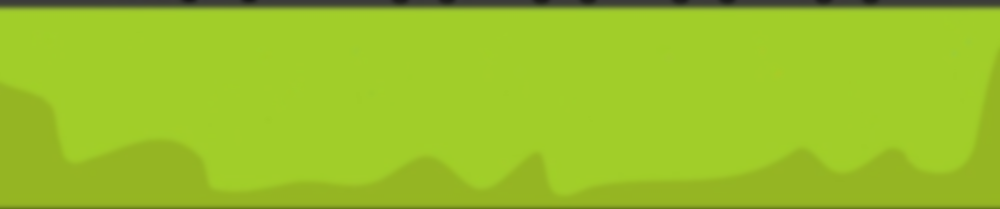 Đúng
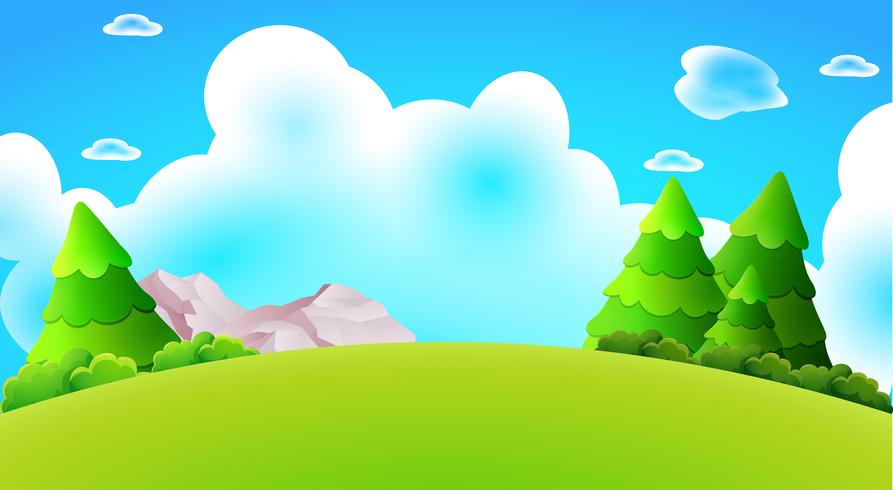 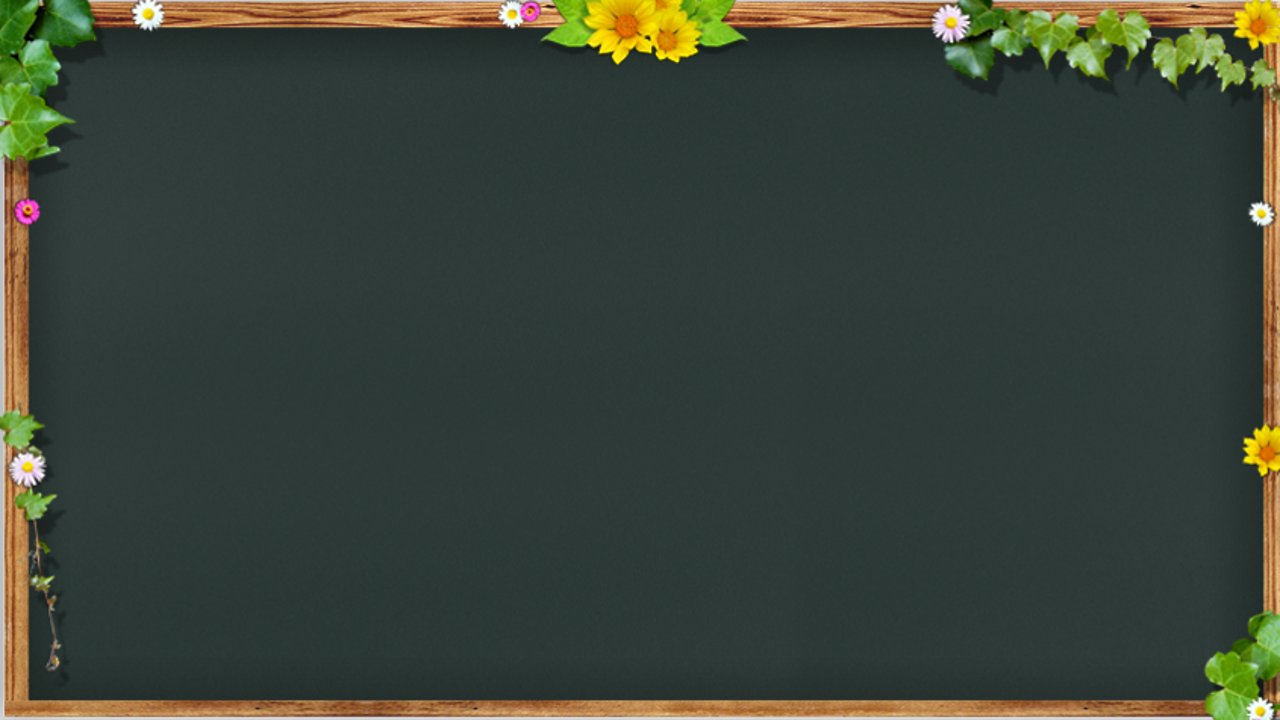 10
10
9
0
Trò chơi này thuộc bản quyền của trang Sen Đá, thầy cô có nhu cầu tham khảo thêm các trò chơi dạy học khác có thể liên hệ với trang của Sen Đá qua địa chỉ facebook bên dưới
10
0
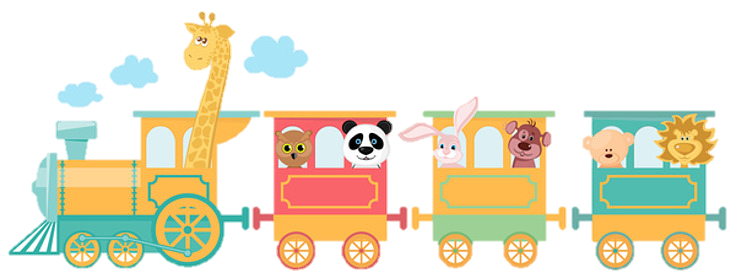 -
https://www.facebook.com/TheGioiTroChoiDayHoc
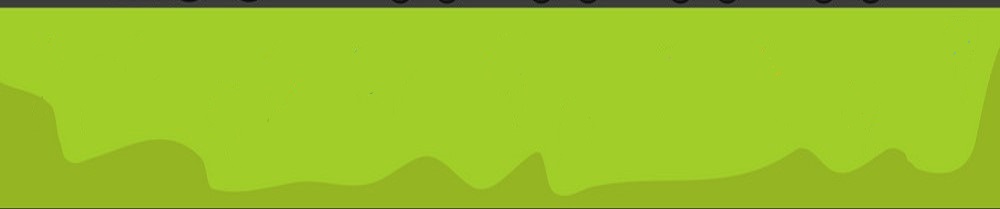 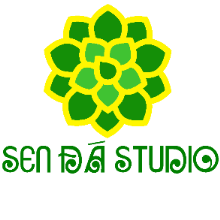 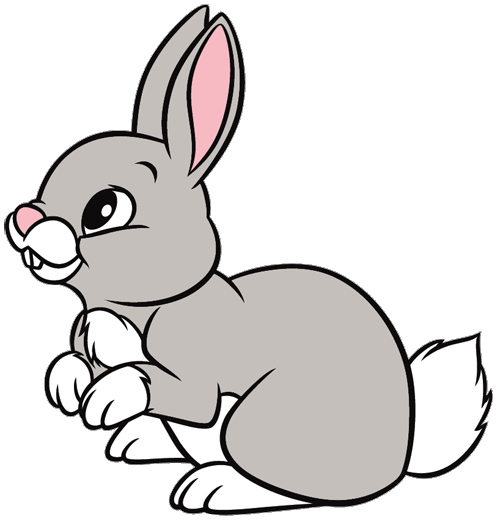 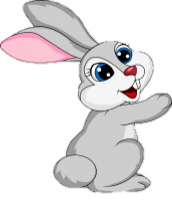 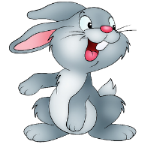 Gmail: SenDaStudio4291@gmail.com
Đúng
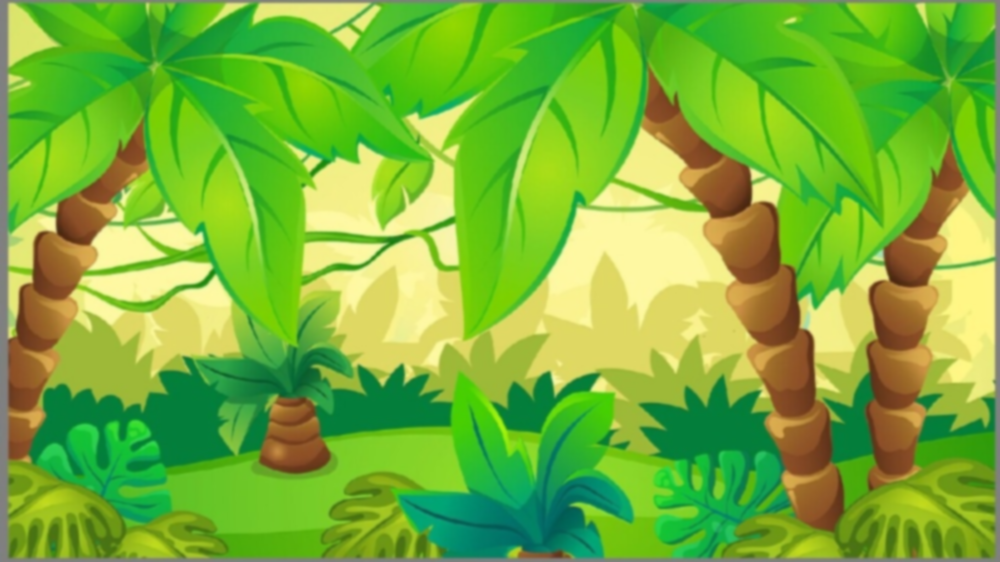 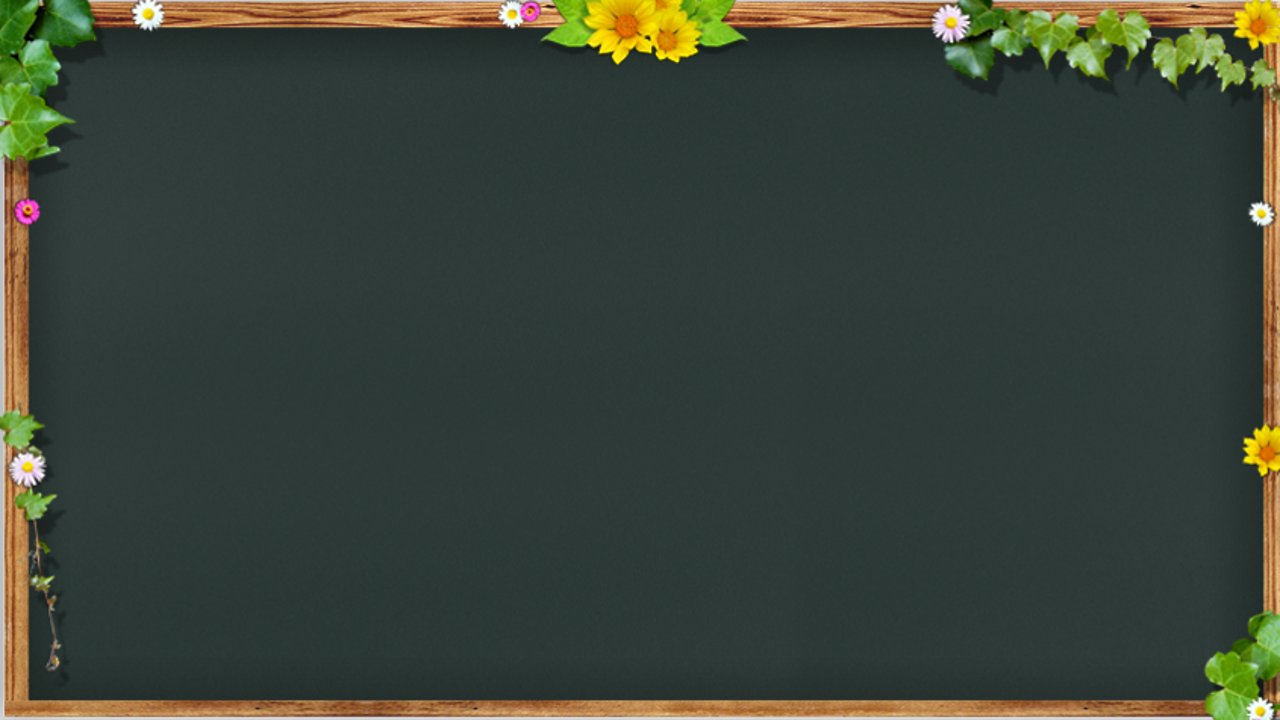 5
0
6
5
Trò chơi này thuộc bản quyền của trang Sen Đá, thầy cô có nhu cầu tham khảo thêm các trò chơi dạy học khác có thể liên hệ với trang của Sen Đá qua địa chỉ facebook bên dưới
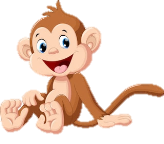 5
0
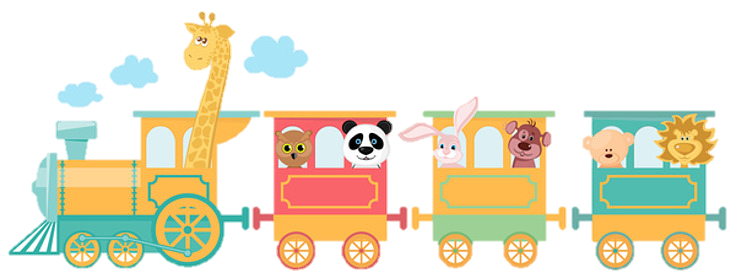 +
https://www.facebook.com/TheGioiTroChoiDayHoc
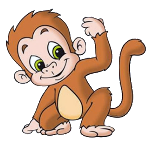 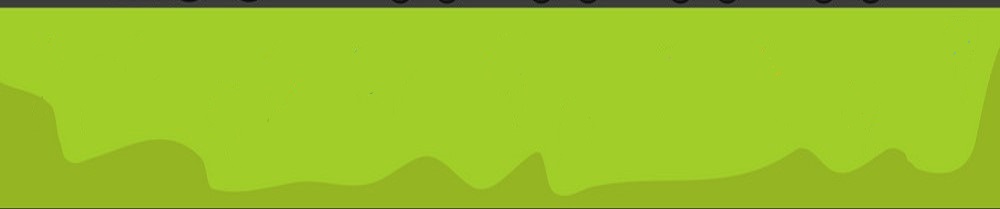 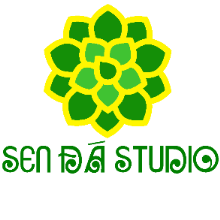 Gmail: SenDaStudio4291@gmail.com
Đúng
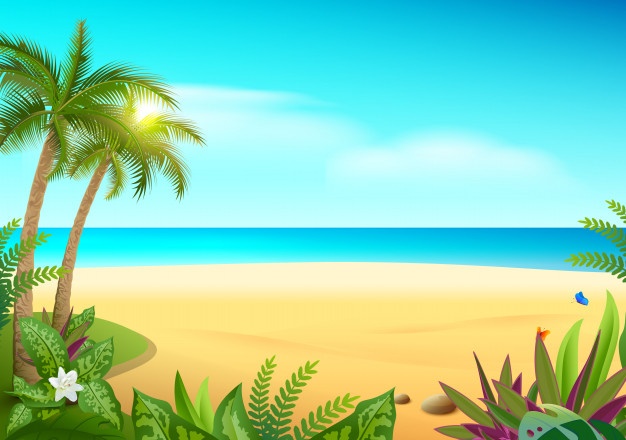 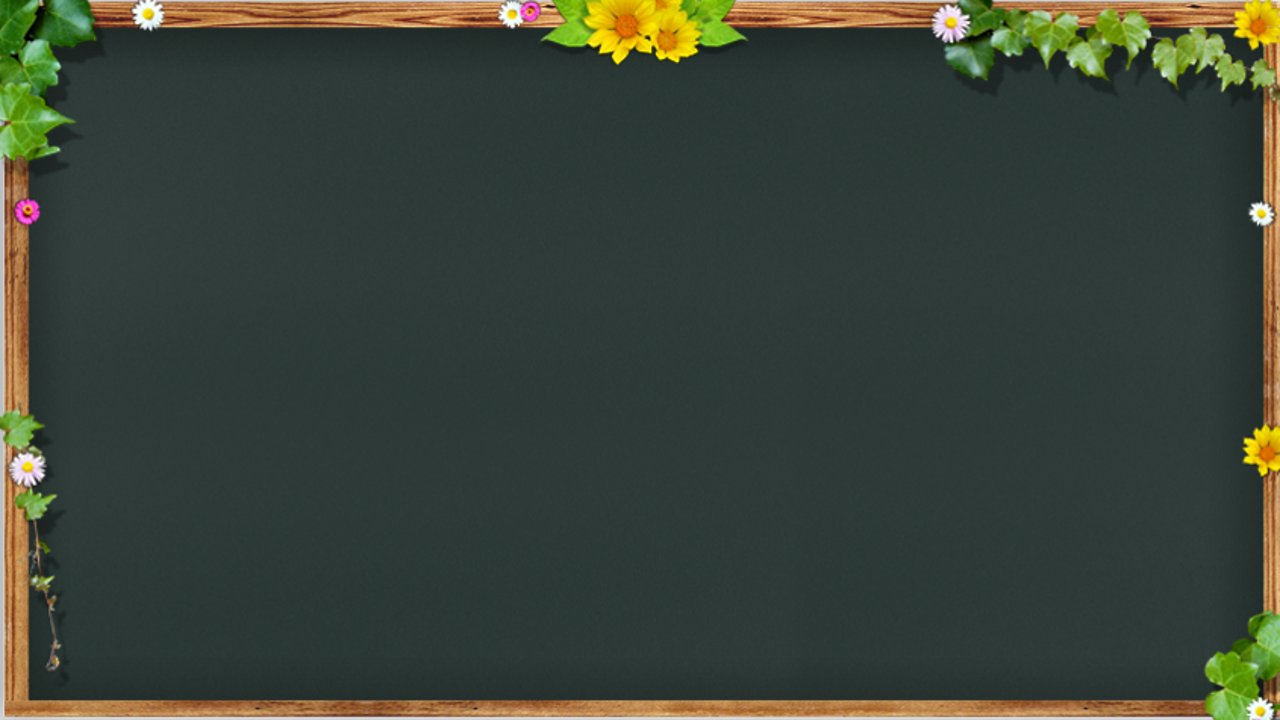 0
0
7
10
Trò chơi này thuộc bản quyền của trang Sen Đá, thầy cô có nhu cầu tham khảo thêm các trò chơi dạy học khác có thể liên hệ với trang của Sen Đá qua địa chỉ facebook bên dưới
7
7
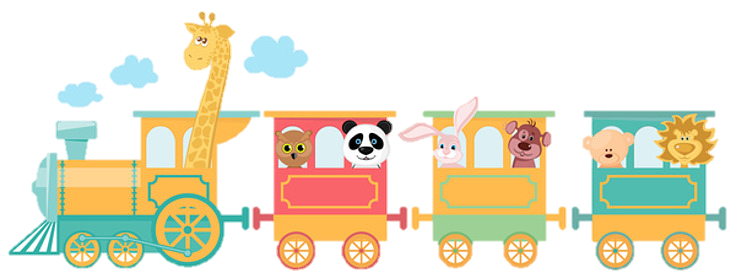 -
https://www.facebook.com/TheGioiTroChoiDayHoc
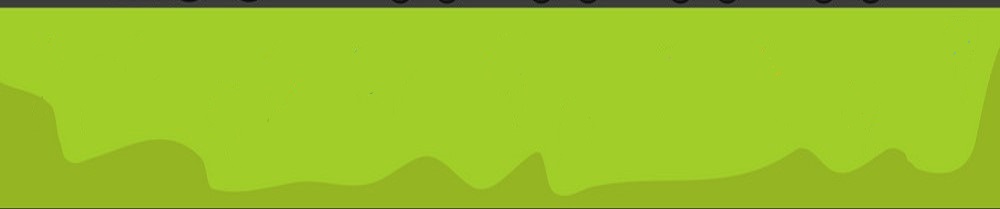 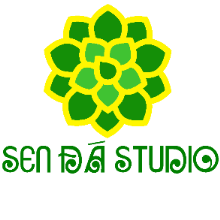 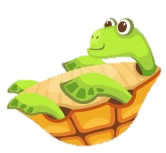 Gmail: SenDaStudio4291@gmail.com
Đúng
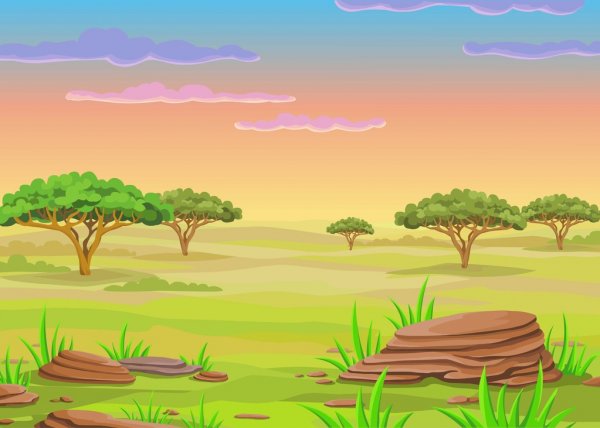 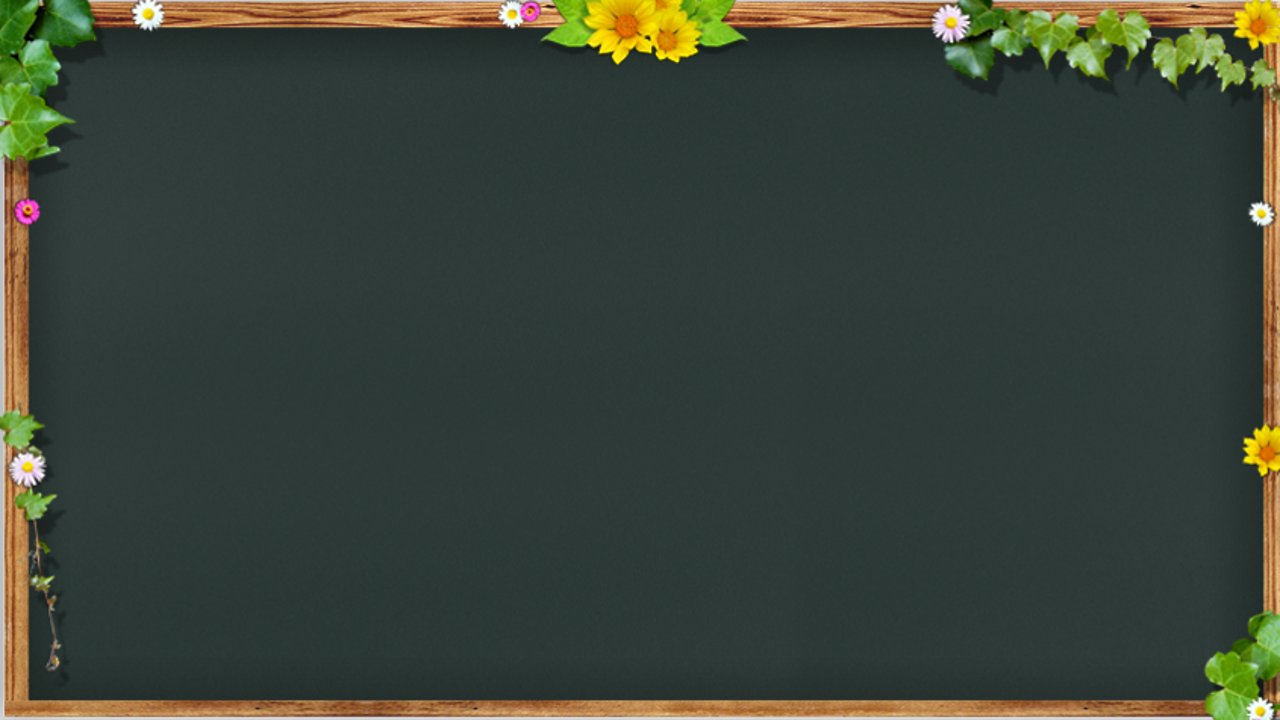 3
3
7
4
Trò chơi này thuộc bản quyền của trang Sen Đá, thầy cô có nhu cầu tham khảo thêm các trò chơi dạy học khác có thể liên hệ với trang của Sen Đá qua địa chỉ facebook bên dưới
4
7
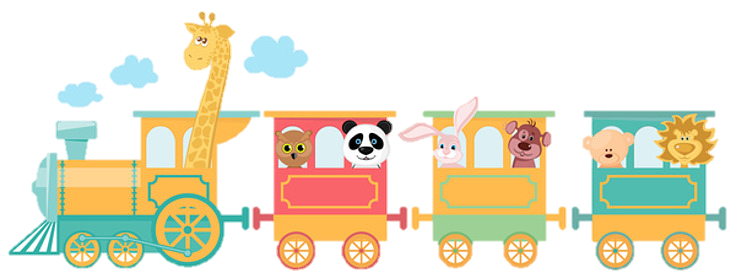 -
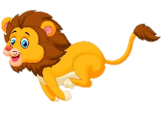 https://www.facebook.com/TheGioiTroChoiDayHoc
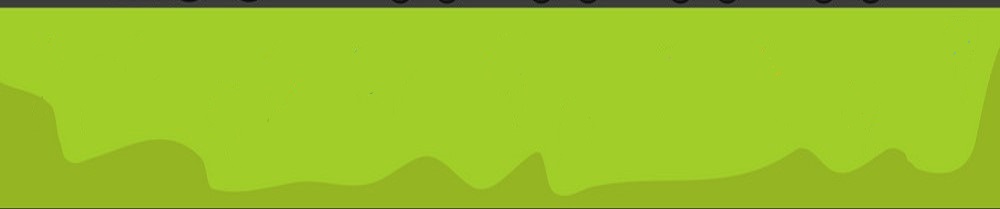 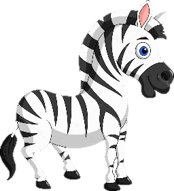 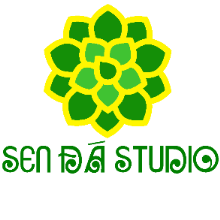 Gmail: SenDaStudio4291@gmail.com
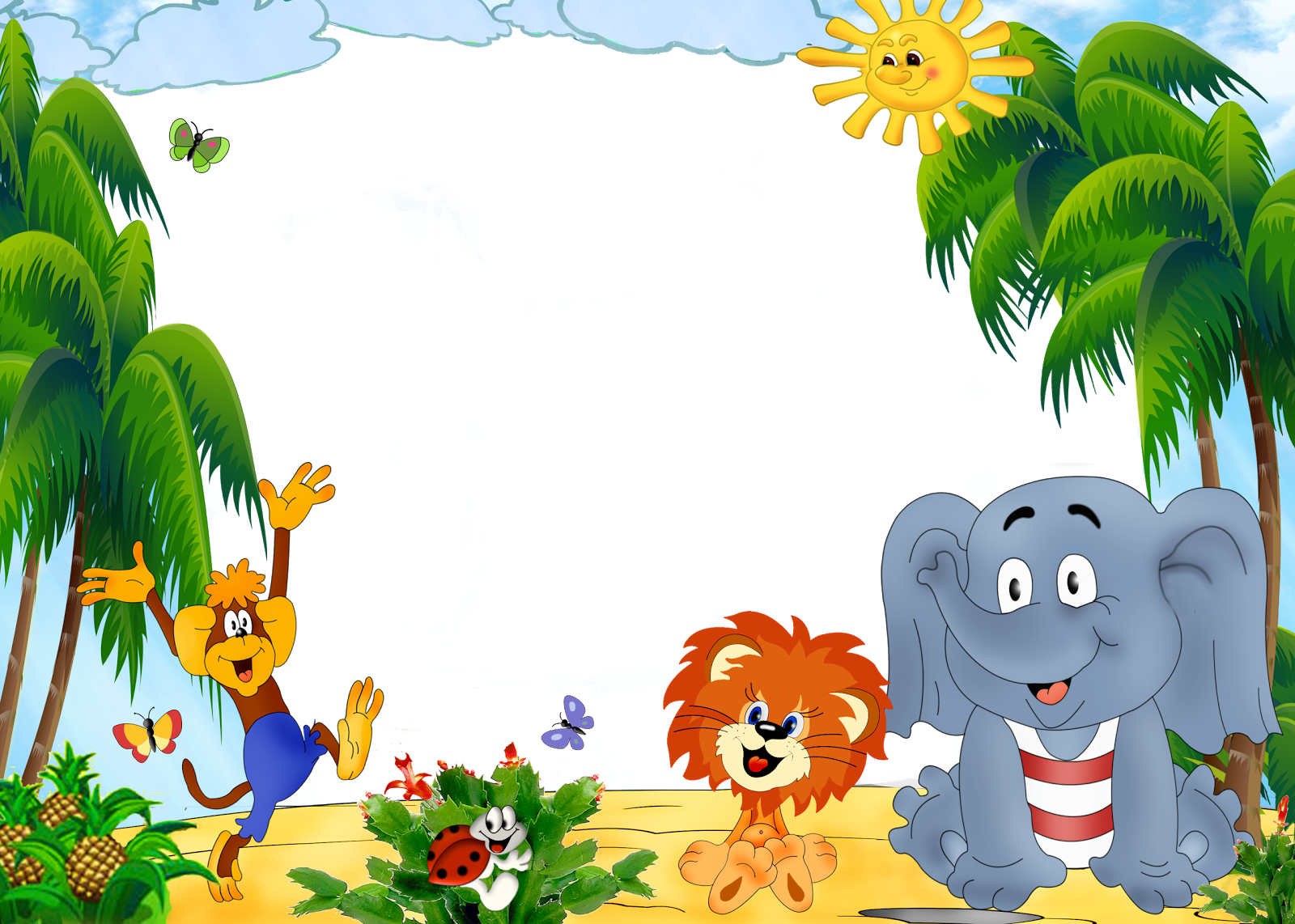 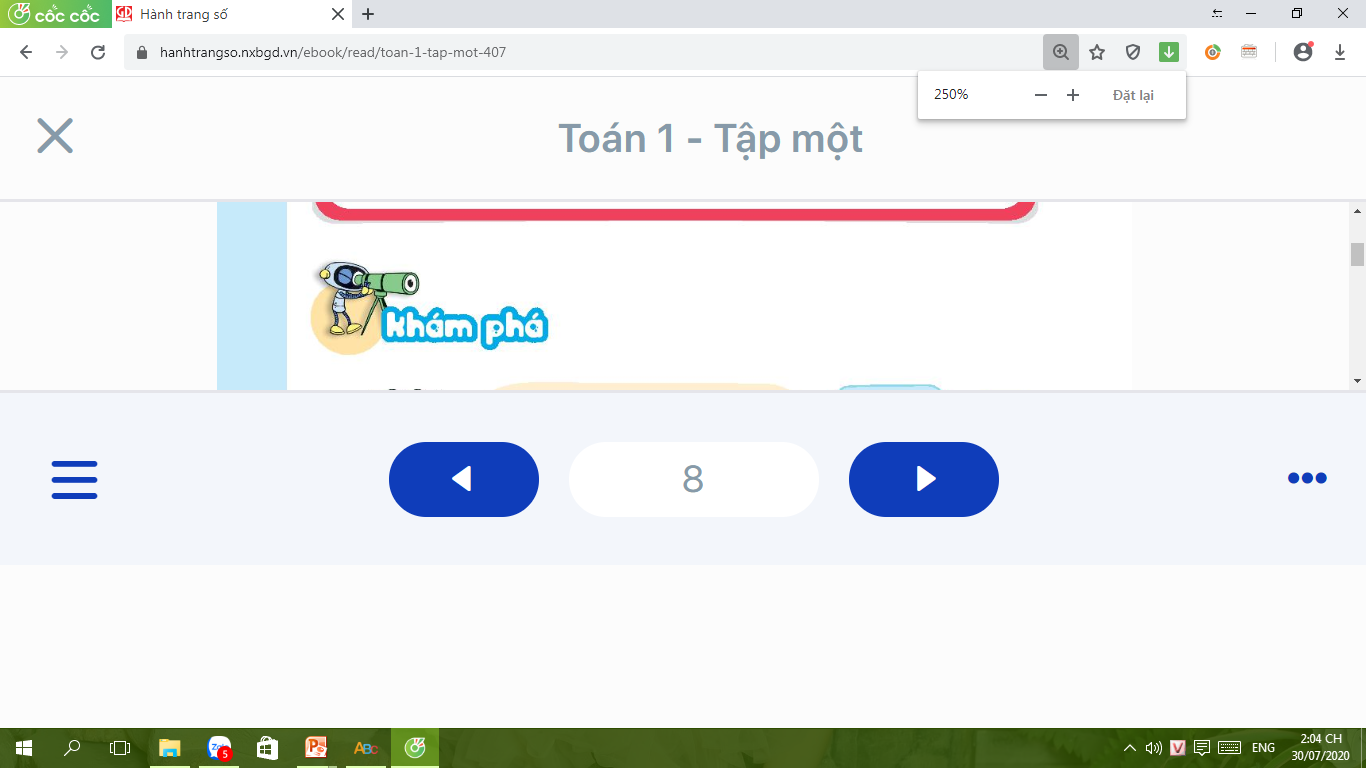 Số 0 trong phép trừ
c)
Vớt 3 con cá, còn lại mấy con cá?
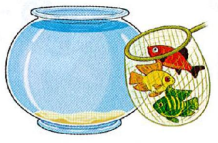 3 – 3 = 0
?
Ghi nhớ: Trừ hai số bằng nhau kết quả luôn bằng 0.
Ví dụ: 4 – 4 = 0         5 - 5 = 0
d)
Không vớt con cá nào, còn lại mấy con cá?
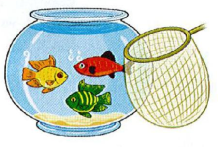 3 – 0 = 3
?
Ghi nhớ: Lấy một số trừ đi số 0 luôn bằng chính số đó.
Ví dụ: 4 – 0 = 4         5 - 0 = 5
Tiết học đến đây là hết. Chúc các con vui vẻ